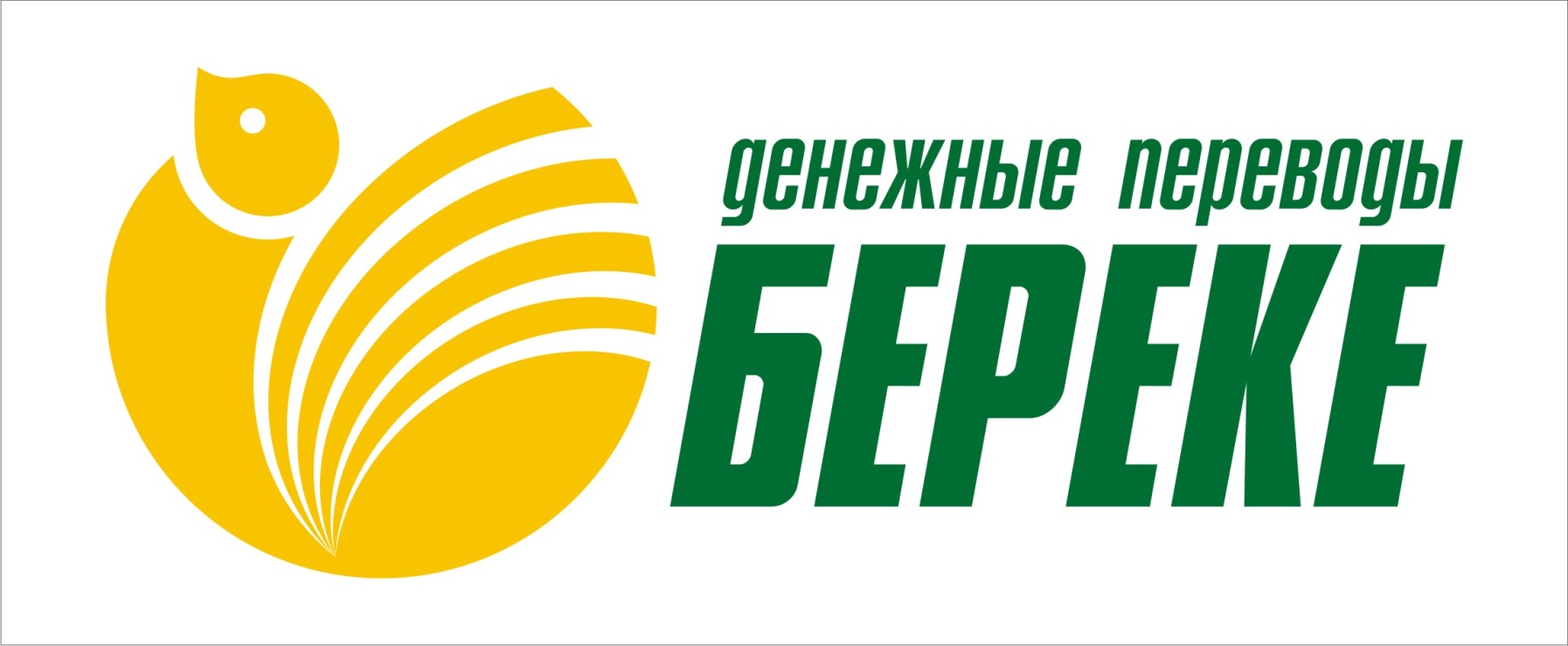 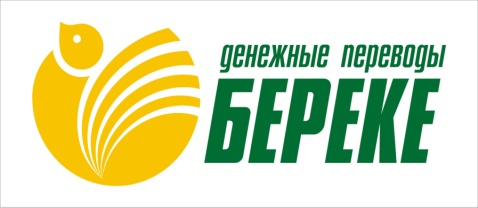 Собственник «БЕРЕКЕ»
Собственник системы «БЕРЕКЕ» - 
ОАО «Айыл Банк»
ОАО «Айыл Банк» – 
100% государственный Банк
История «Береке»
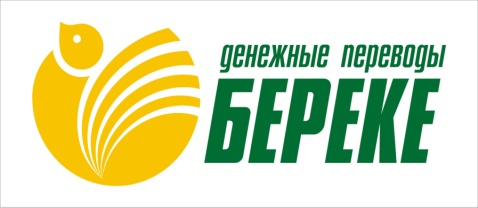 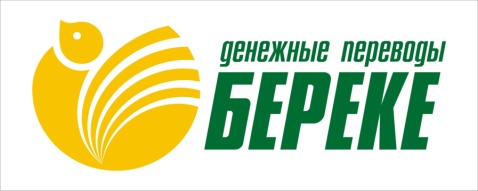 Наша цель
Структура переводов в разрезе стран и городов(по данным ОАО «Айыл Банк»):
Доля переводов Банков и платежных систем в общем объеме (по данным «Айыл Банк»):
Россия, Казахстан, Таджикистан, Узбекистан, Кыргызстан и Грузия
«БЕРЕКЕ» доходнее!!!	(сравнительный анализ доходности 	по данным ОАО «Айыл Банк»)
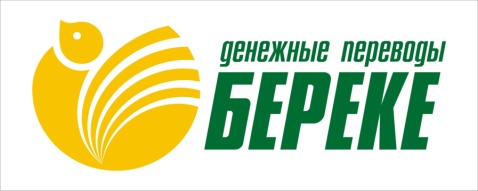 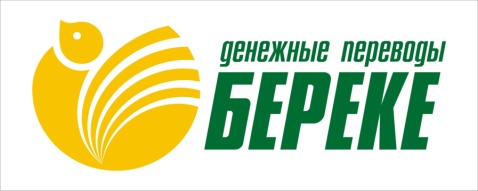 «БЕРЕКЕ» в цифрах
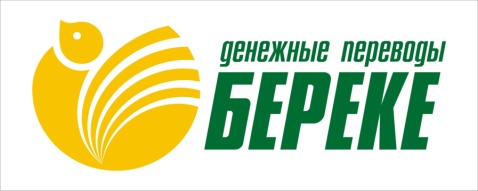 «БЕРЕКЕ» в цифрах
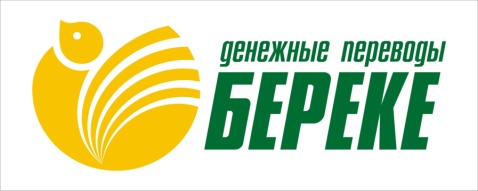 Разрешения и лицензии
Система «БЕРЕКЕ» зарегистрирована в Национальном Банке КР под №10151812014 от 23.12.2014г.;




Система «БЕРЕКЕ»  зарегистрирована в Кыргызпатенте №12943 от 25.12.2014г.




В 2014г. подана заявка на регистрацию товарного знака системы «БЕРЕКЕ» в Роспатенте (Россия).
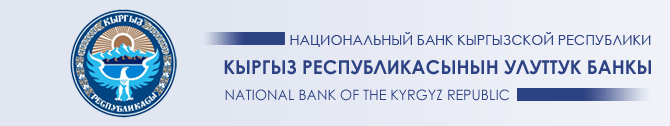 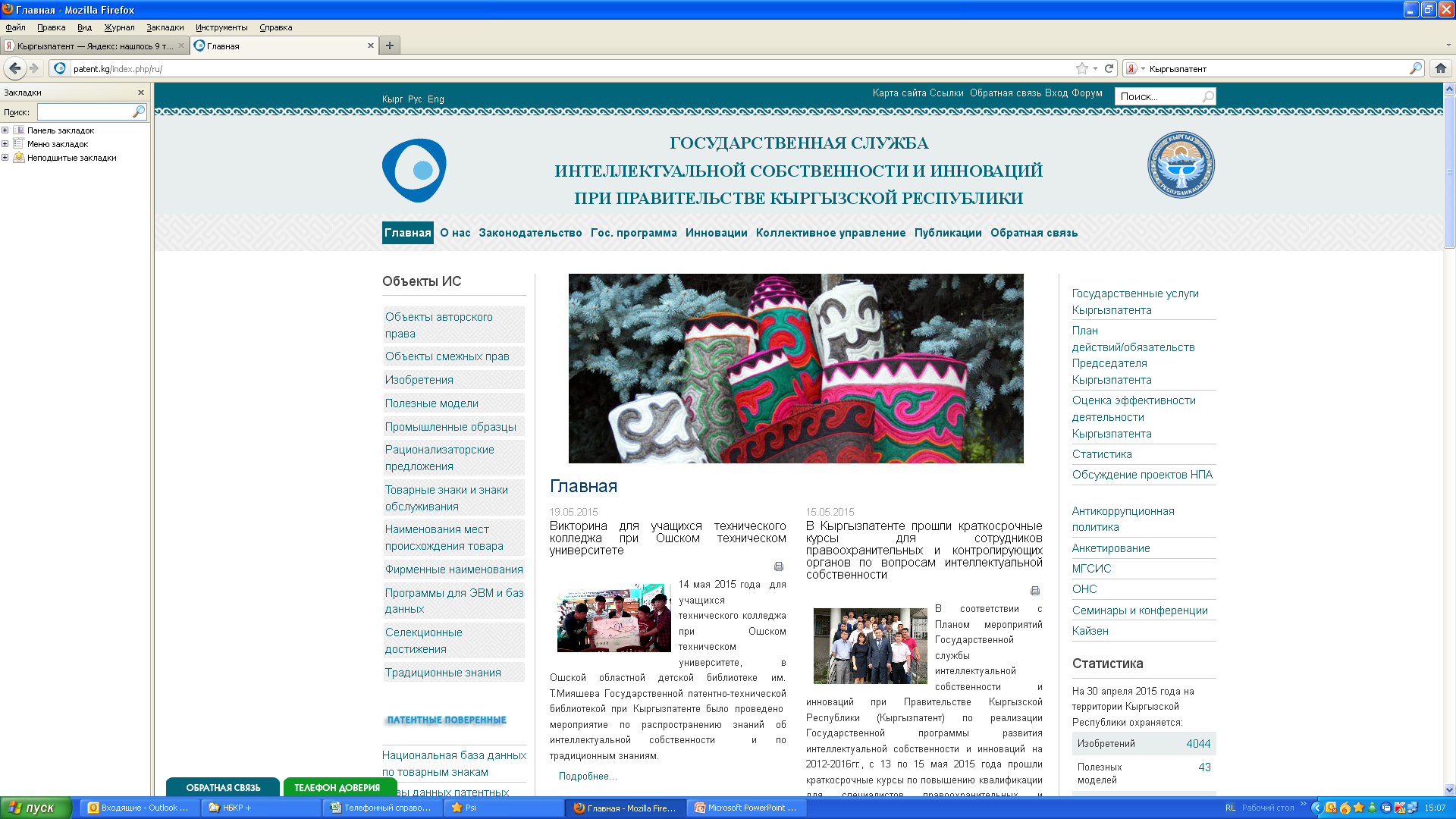 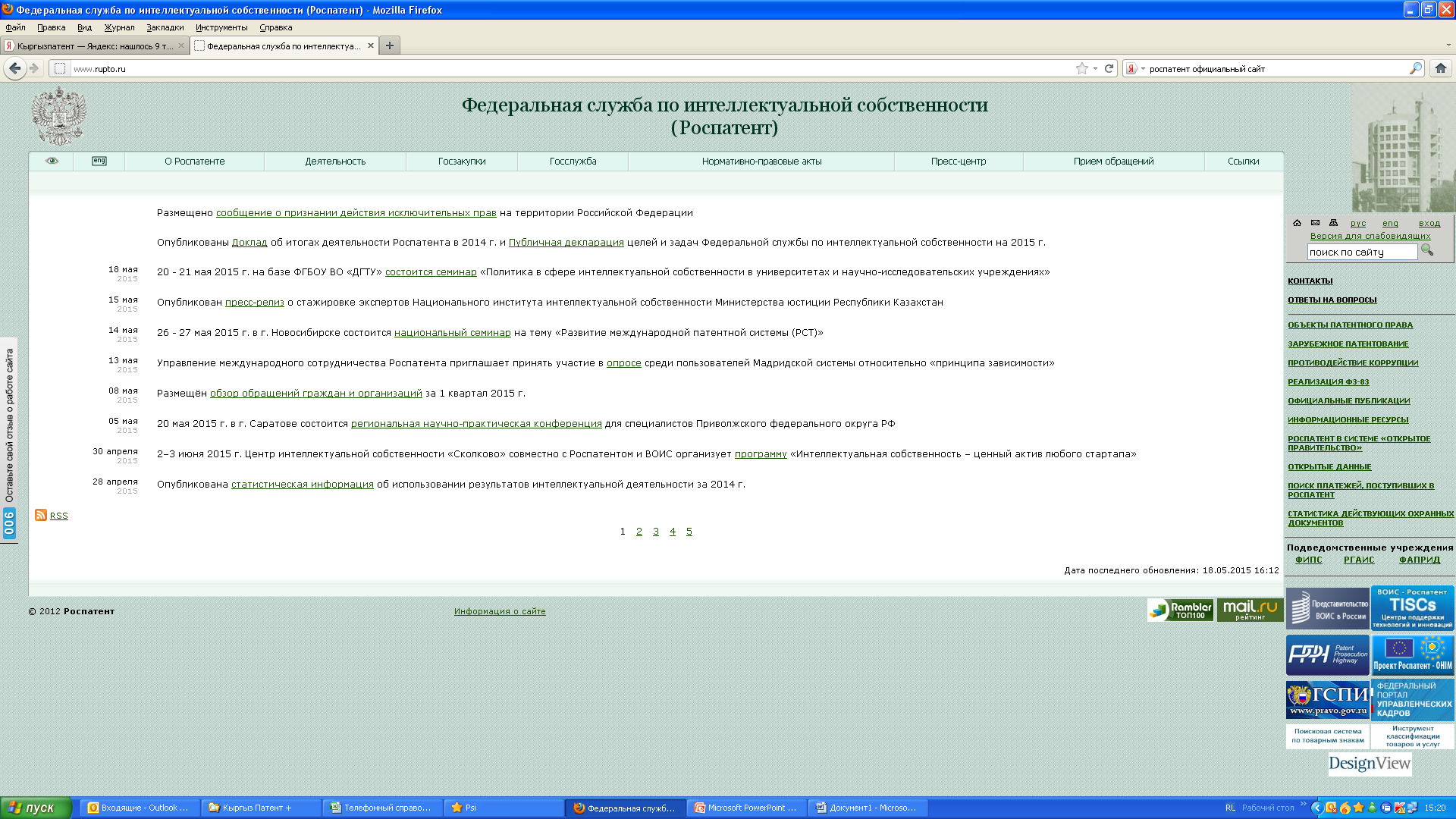 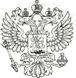 Участники системы «БЕРЕКЕ» – по Кыргызстану
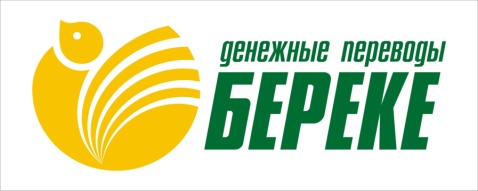 ПОДКЛЮЧЕНЫ
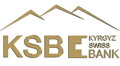 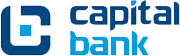 НА СТАДИИ ПОДКЛЮЧЕНИЯ
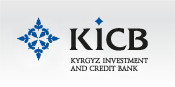 Возможности системы «БЕРЕКЕ»
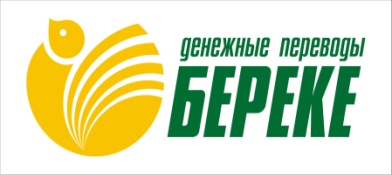 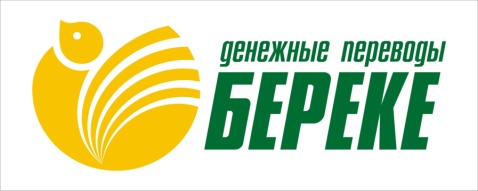 Возможности системы -в части интеграции
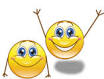 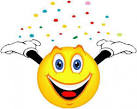 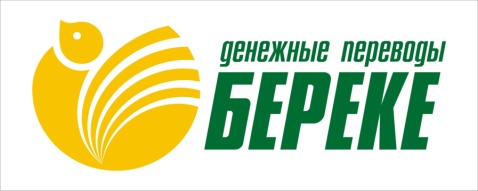 Возможности системы –(розничная сеть)
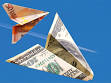 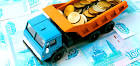 В ближайших планах – переводы на счет
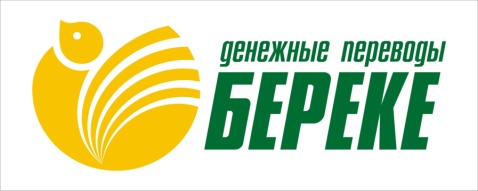 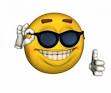 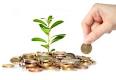 Будущий эффект от намеченных планов
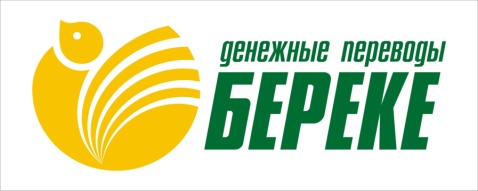 ПРИГЛАШЕНИЕ
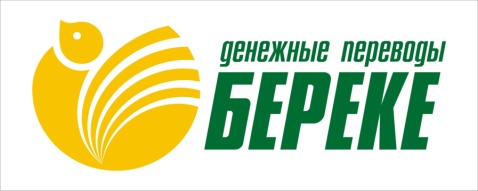 Мы приглашаем коммерческие банки и платежные системы к подключению к системе «БЕРЕКЕ».

Что Вы получаете:
Возможность использования региональной сети банков участников;
Дополнительный операционный доход;
Гибкую тарифную сетку;
Возможность интеграции с АБС Банка;
Гибкая система взаиморасчетов.
….
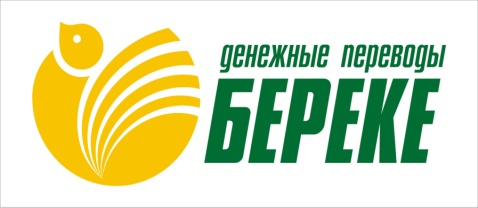 Контактная информация
www.ab.kg
ayilbank@infotel.kg
720011, Кыргызская Республика, 
г. Бишкек, ул. Пушкина, 50 
тел.: + 996 (312) 98-66-33, 66-08-81
СПАСИБО  ЗА ВНИМАНИЕ!